1-e сентября-
День  Знаний!
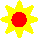 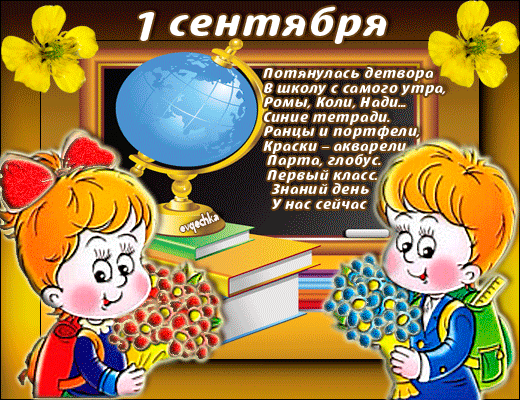 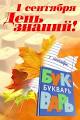 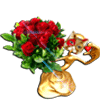 Любимой  
         гимназии  -  55!
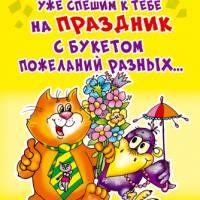 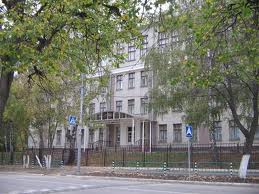 Здравствуй,
школа!
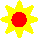 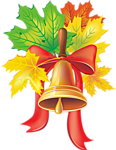 Двери школьные сегодняРаскрываются для нас.Мы пришли сегодня в школуПоступили в  первый класс!Будем в школе мы читатьИ писать, и считать.Много-много – будем знать.
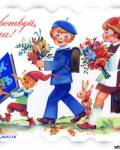 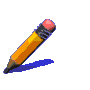 Первый  раз  - в  первый   класс!
Будем  вместе
4 осени
4 зимы
4 весны
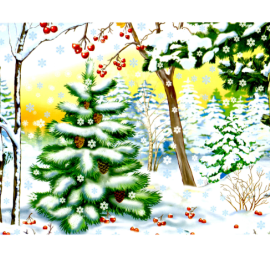 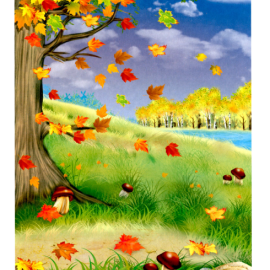 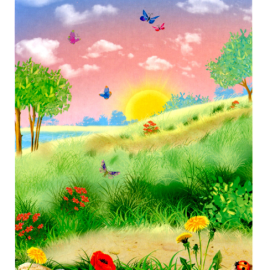 816 дней,  
32  тысячи уроков,
50 тысяч  часов
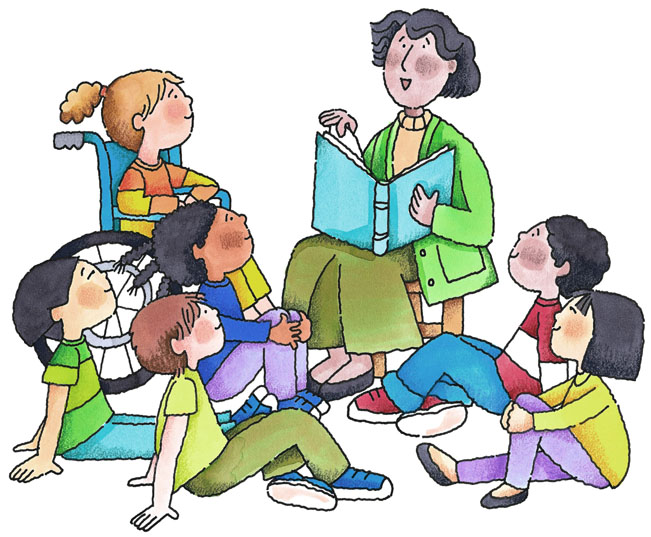 Важное правило:
 « Говорим по одному».
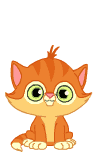 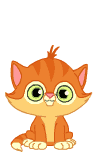 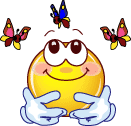 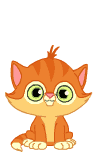 1А
Адушева Таня
Артамонов  Кирилл
Федотова  Катя
Ширманкина  Софья
Сетина Даша
Пронина Маргарита
Арюков Римир
Бардин Владислав
Потапов Ярослав
Солдаткина Настя
Палаев  Никита
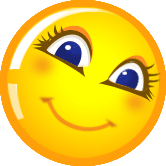 Глебова Даша
Осипова Настя
Николаев Назар
Ермакова Ангелина
Напалков Антон
Завьялова Олеся
Надиева  Эля
Корабелщиков Вадим
Матюшкина Алина
Мартьянов  Дима
Мамонтов Савва
Кулагов Ростислав
Малофеев Дима
Кунеева Яна
Литяйкин Игнат
Малинина Вита
Добро пожаловать
      в страну Знаний!
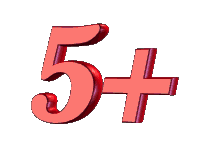 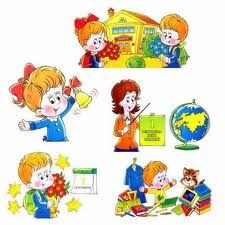 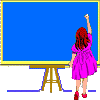 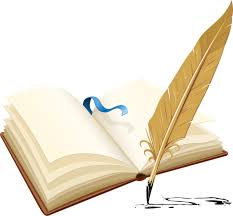 Угадай - ка
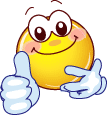 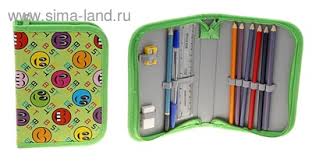 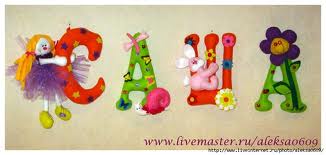 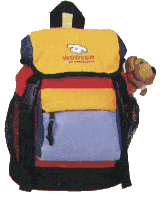 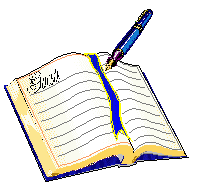 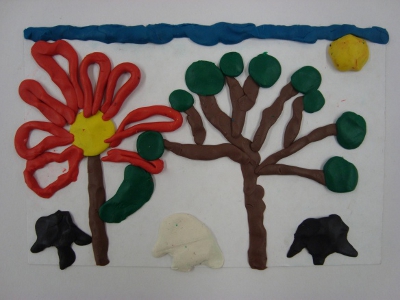 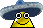 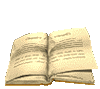 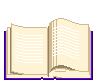 Поздравляй – ка!
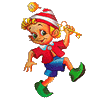 С  букварем  шагает  в школу
Деревянный  мальчуган
Попадает  вместо школы
В  деревянный   балаган.(Старинный  театр)
Как зовется эта  книжка?
Как зовется сам мальчишка?
Задания  от Буратино
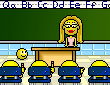 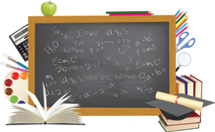 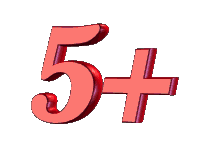 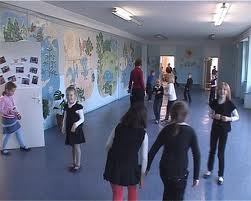 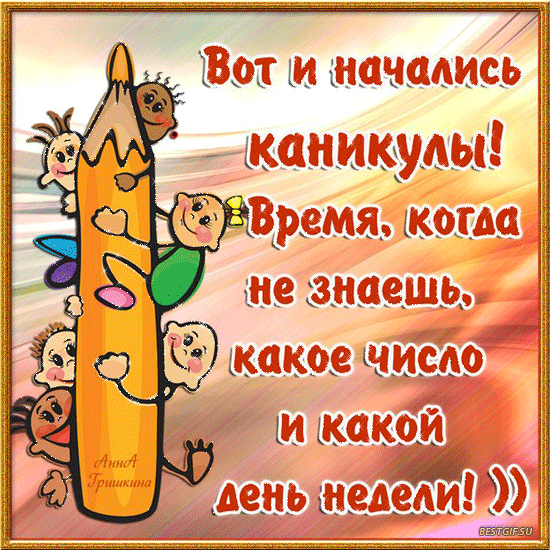 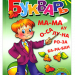 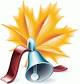 В  добрый  путь!
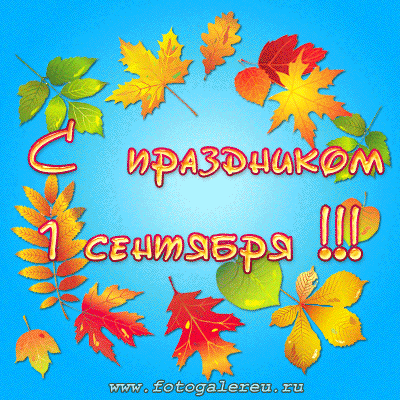 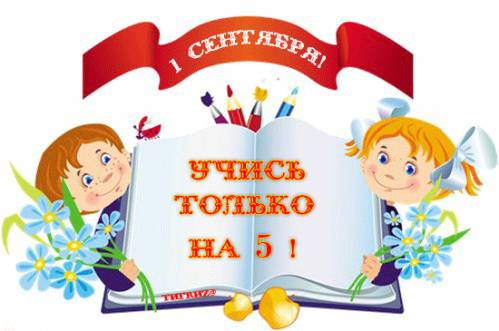 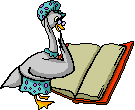 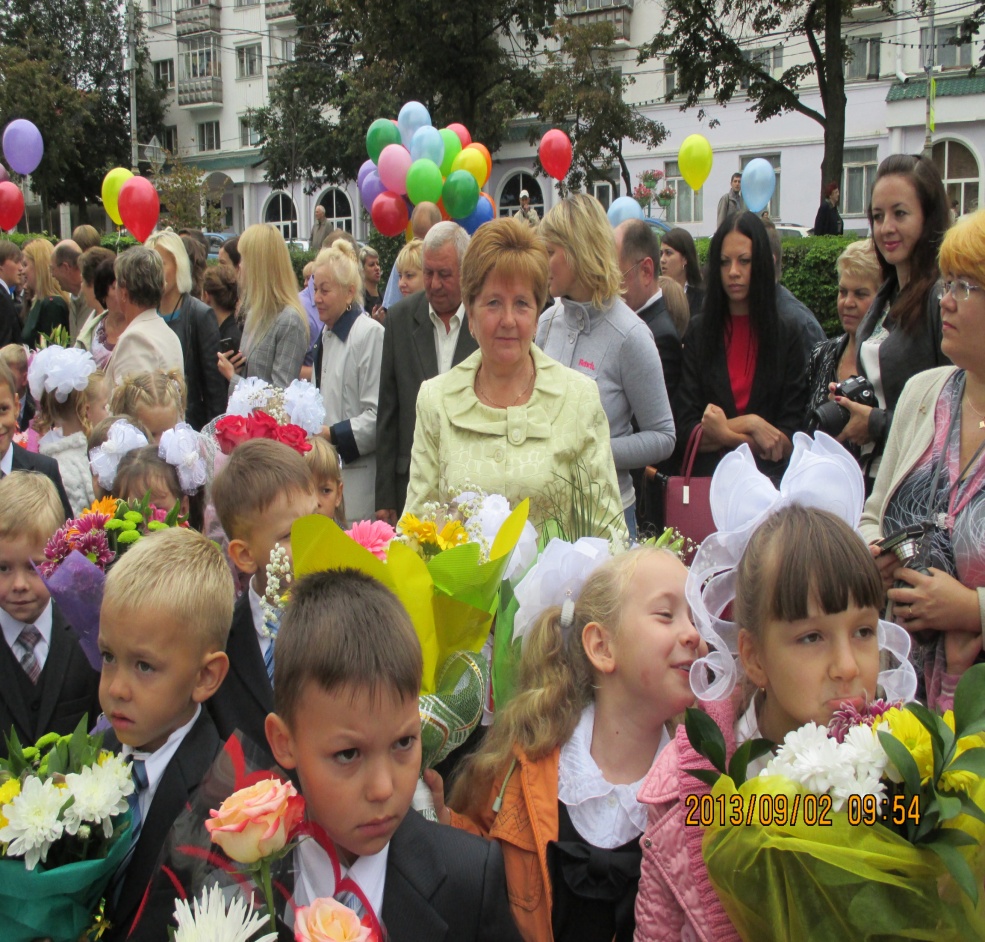 Учитель начальных классов
МОУ «Гимназия 20»
Решетникова 
Татьяна Петровна
Спасибо  
за  внимание!